10:15 AM  
What You Need to Know About the 
End of the World

5:00 PM	
Will There Be A Rapture?
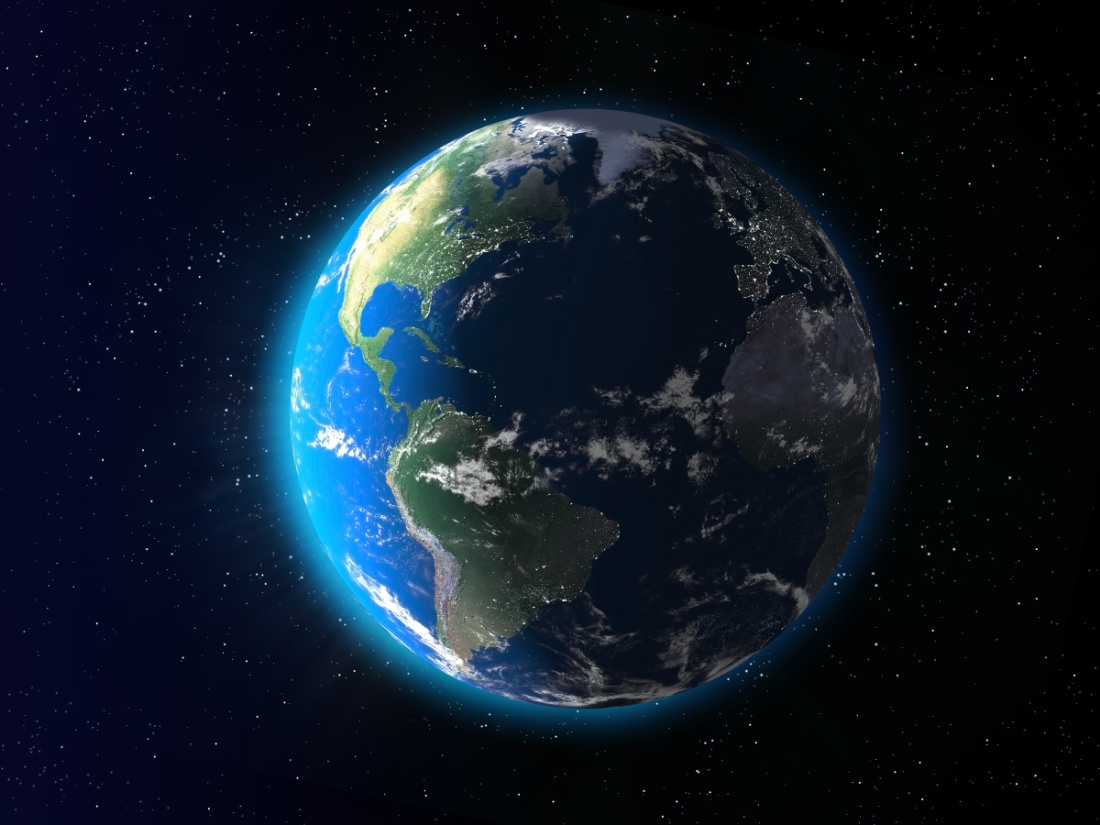 A HOT TOPICS MESSAGE
Sunday, June 5
CONVERSIONS IN ACTS
Acts 2:36-41	The church starts with 3,000 on Pentecost
Acts 2:47	People were added to the church daily.
Acts 4:4	The number of men grows to 5,000
Acts 5:14	“Multitudes of men and women, were constantly 			added to their number.”
Acts 6:1	“The disciples were increasing in number.”
Acts 6:7	The number continues to increase; many priests   			even respond to the gospel.
Acts 8:4	Despite persecution, the disciples continued to    			preach the word!
UNUSUAL CASES OF CONVERSION
(A Study of Acts 8-10)
1.	The Samaritans (Acts 8:5, 12)
2.	Simon the Sorcerer (Acts 8:9, 13)
3.	The Ethiopian Eunuch (Acts 8:26-40)
4.	Saul the Persecutor (Acts 9:1-18, 26)
4.	Cornelius the Gentile (Acts 10:1-48)
Therefore, those who had been scattered went out preaching the word.                                       		                                       					- Acts 8:4
UNUSUAL CASES OF CONVERSION
(A Study of Acts 8-10)
What can we learn?
	        God loves everyone (John 3:16; Romans 5:8; 1 Timothy 1:15).
	              God has extended His grace to everyone (Titus 2:11).
                             The gospel is powerful (Acts 8:5; Romans 1:16).
		The lost need to hear the gospel from disciples (Acts 8:4).
Therefore, those who had been scattered went out preaching the word.                                       		                                       					- Acts 8:4
UNUSUAL CASES OF CONVERSION
(A Study of Acts 8-10)
1.	The Samaritans (Acts 8:5, 12)
2.	Simon the Sorcerer (Acts 8:9, 13)
3.	The Ethiopian Eunuch (Acts 8:26-40)
4.	Saul the Persecutor (Acts 9:1-18, 26)
4.	Cornelius the Gentile (Acts 10:1-48)
Therefore, those who had been scattered went out preaching the word.                                       		                                       					- Acts 8:4